Circle
Of
Control
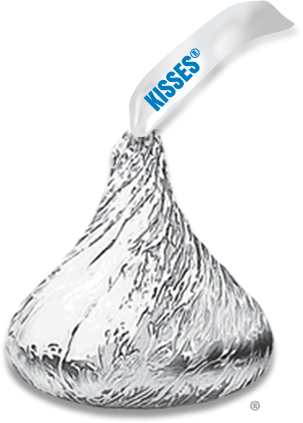 with a Kiss
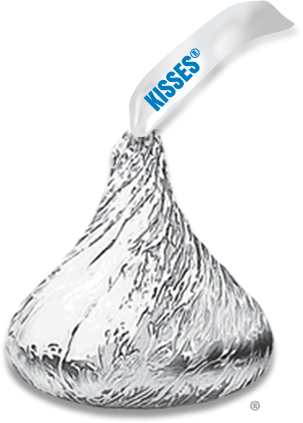 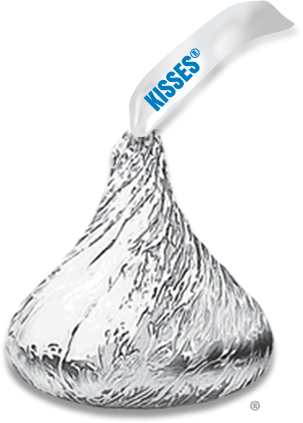 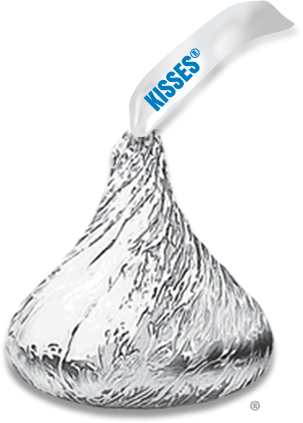 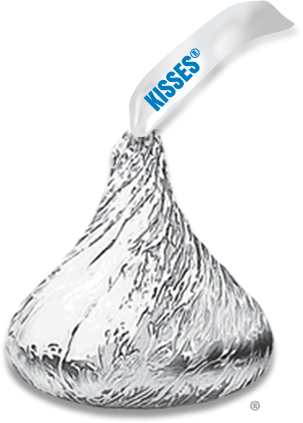 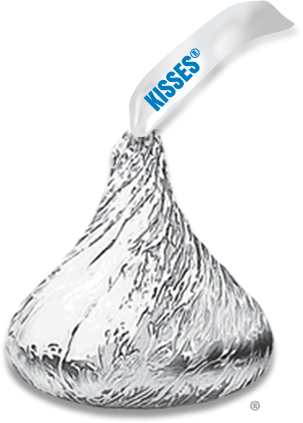 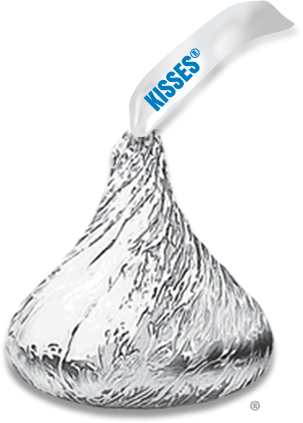 Smell
Look
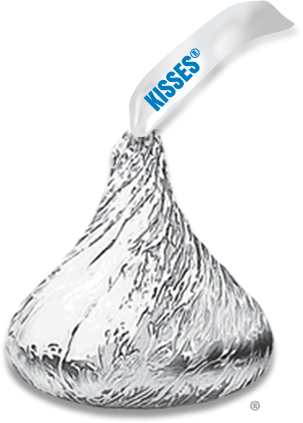 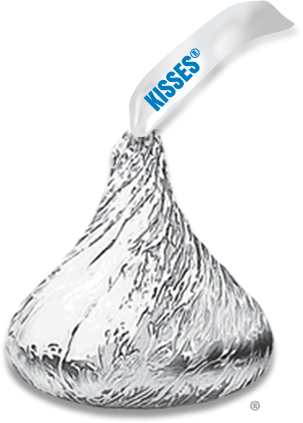 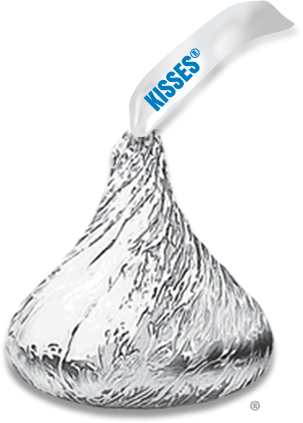 Pull the paper out
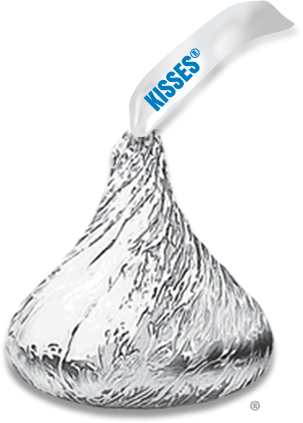 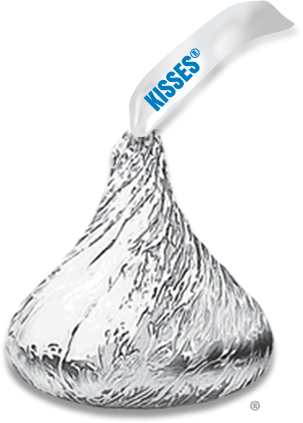 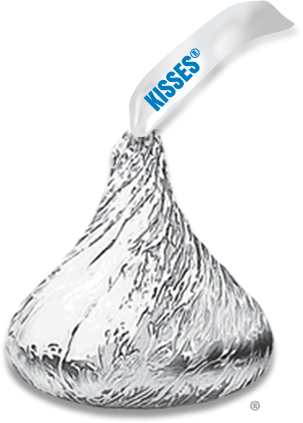 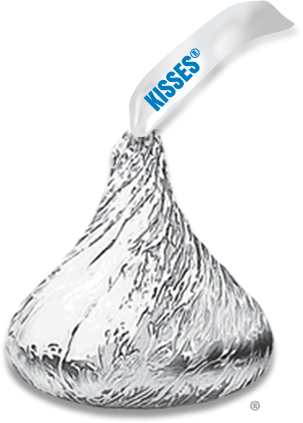 Unwrap
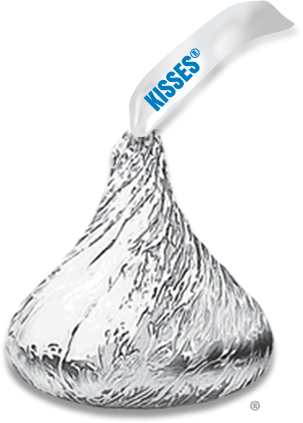 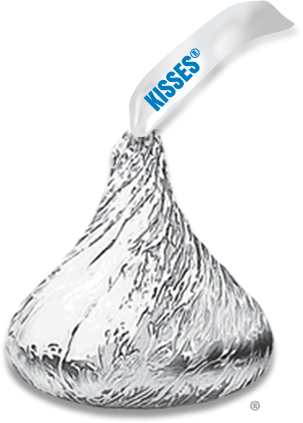 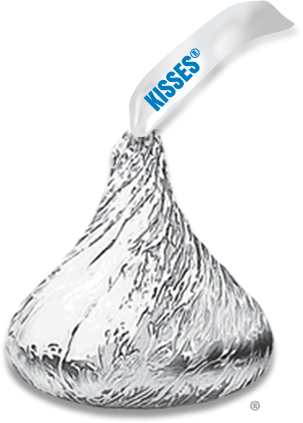 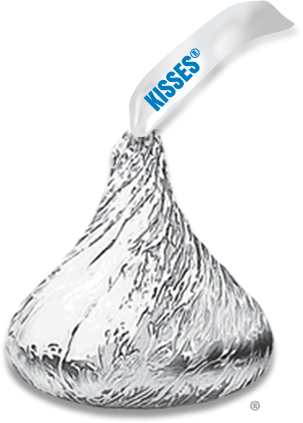 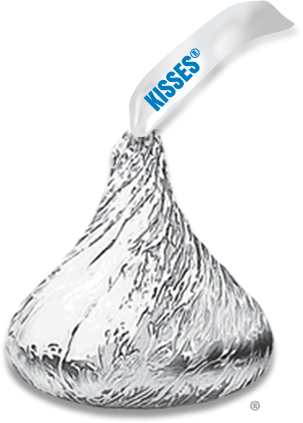 Bite the tip off
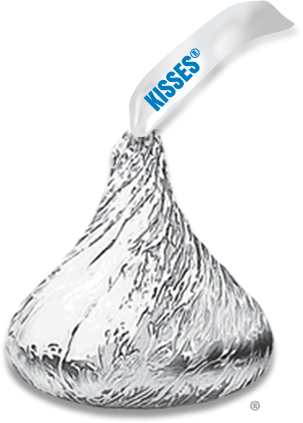 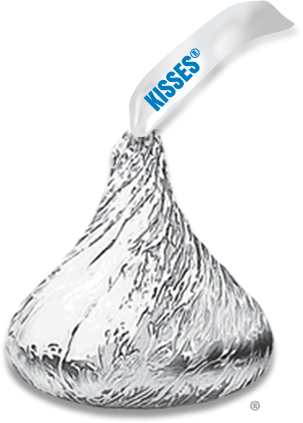 Place it on the corner of desk
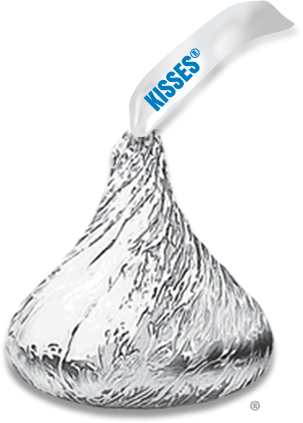 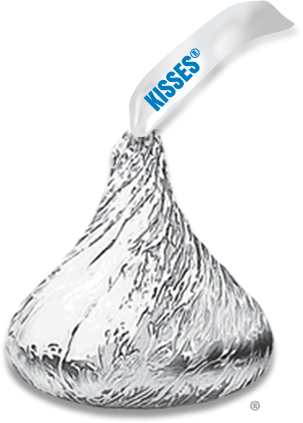 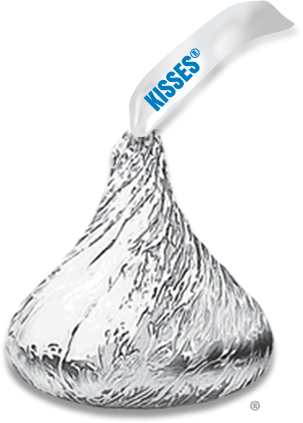 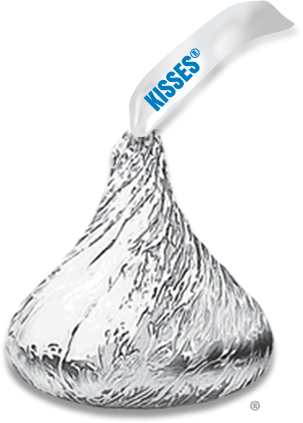 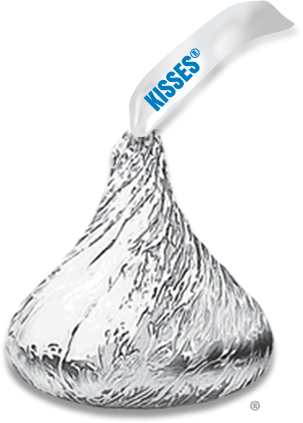 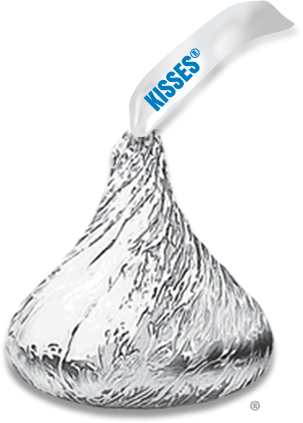 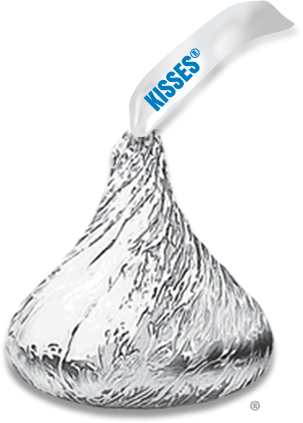 Your choice...
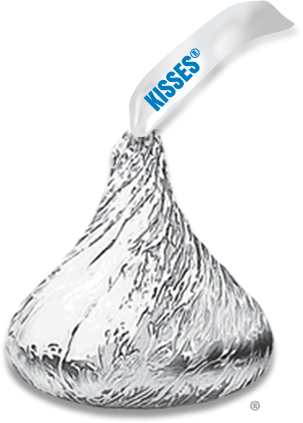 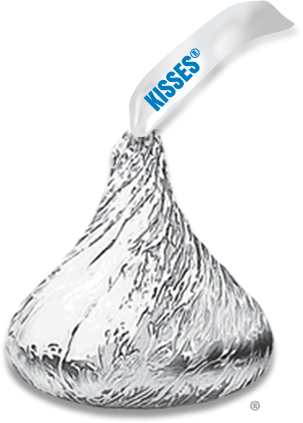 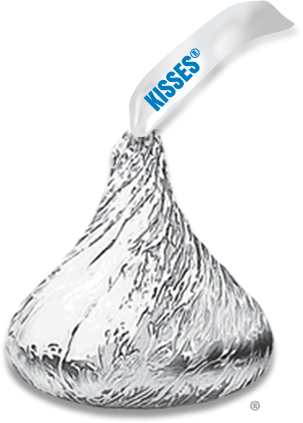 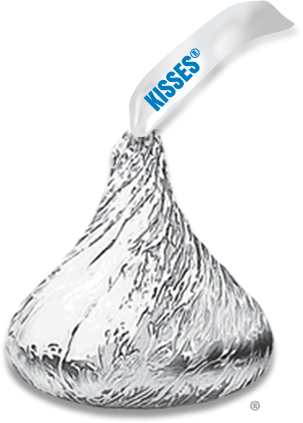 Eat the Hershey Kiss NOWor save it for LATER
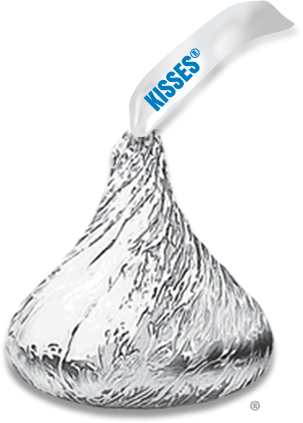 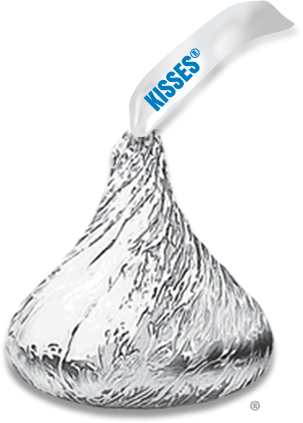 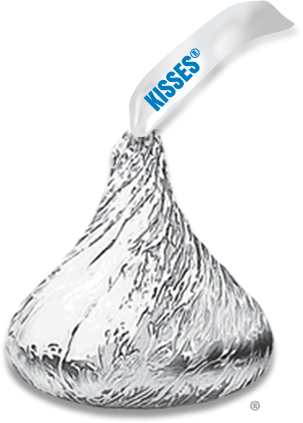 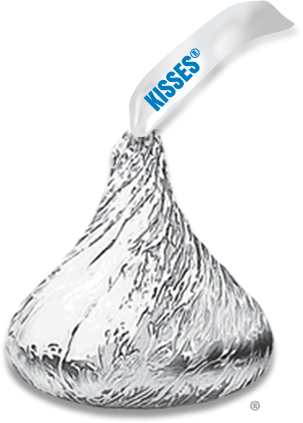 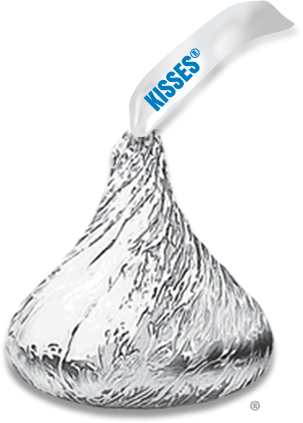 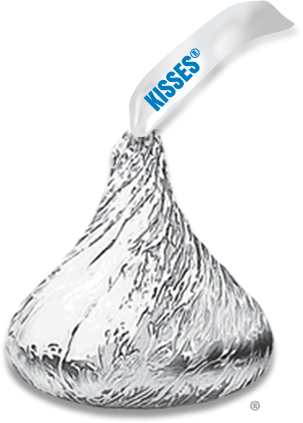 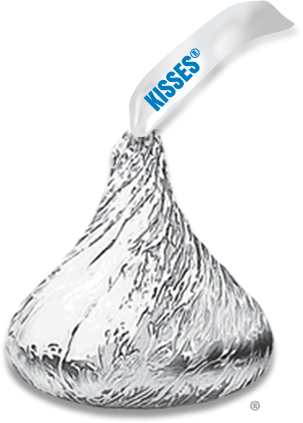 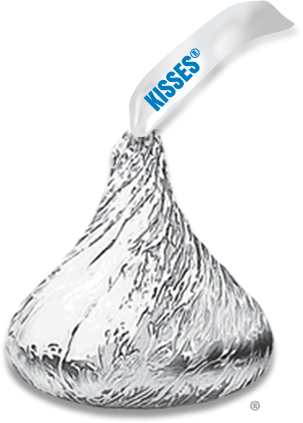 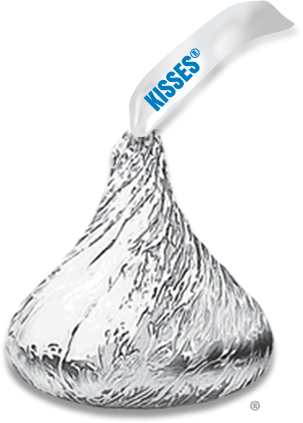 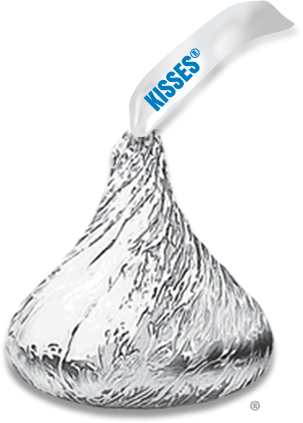 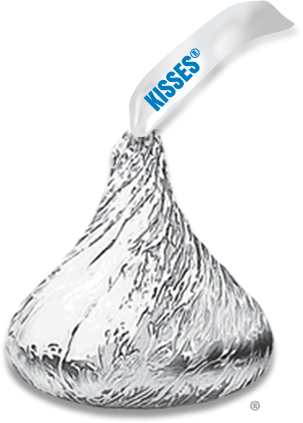 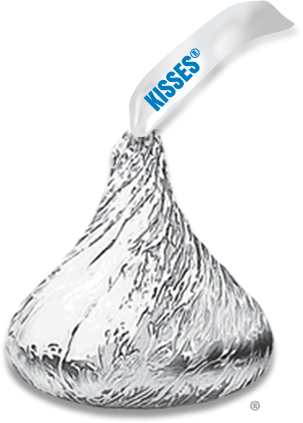 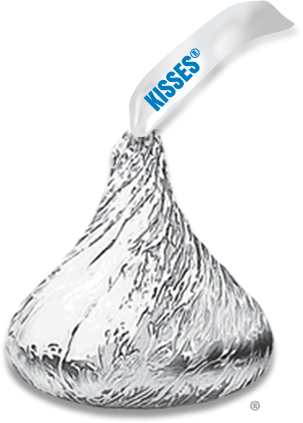 Circle of Control
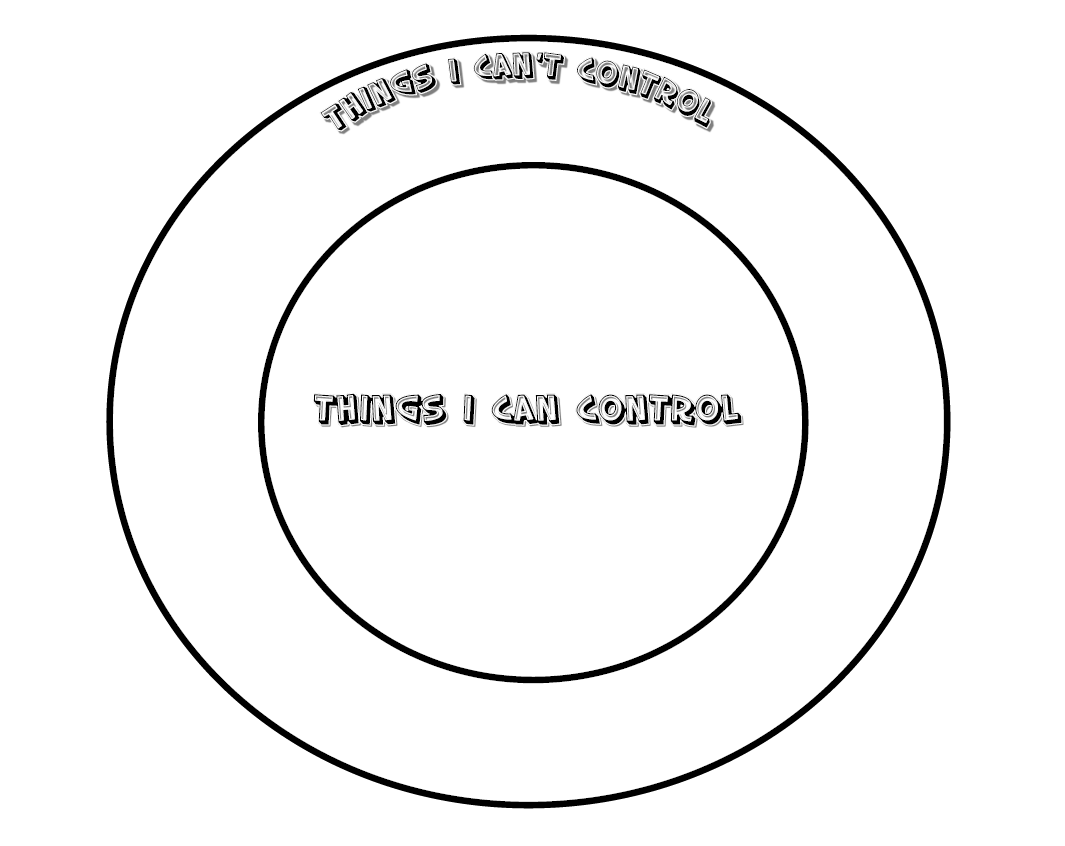 Outside circle write things you CAN'T CONTROL
friends'happiness
helping someone
Inside circle write things you CAN CONTROL
Circle of Control
My behavior
What do you haveCONTROL of...?
My effort
My thoughts
My attitude
My choices
My words
My body
Circle of Control
Others actions
What are some thingsyou CAN'T CONTROL...?
Others mistakes
Others words
Other's actions
Others ideas
Circle of Control
What did you notice about the 2 lists?
My behavior
Others actions
My effort
Others mistakes
My thoughts
My attitude
Others words
My choices
Other's actions
My words
My body
Others ideas
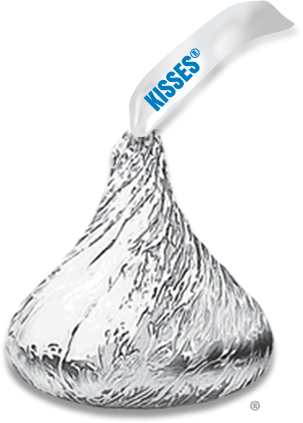 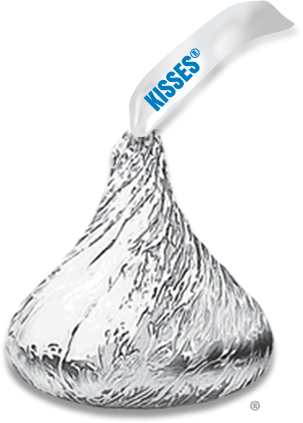 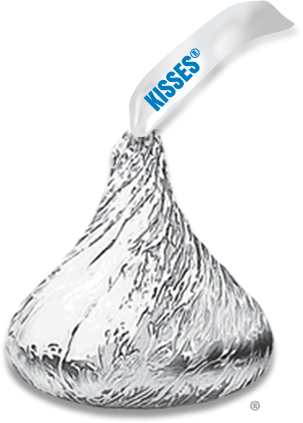 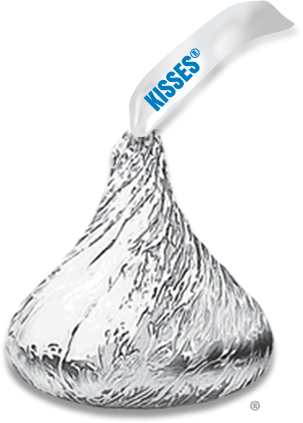 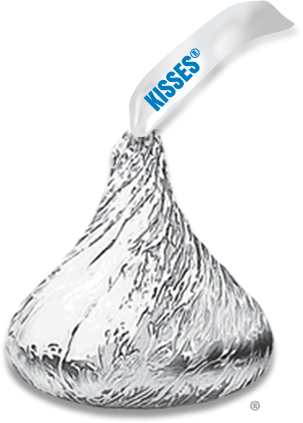 Your choice...
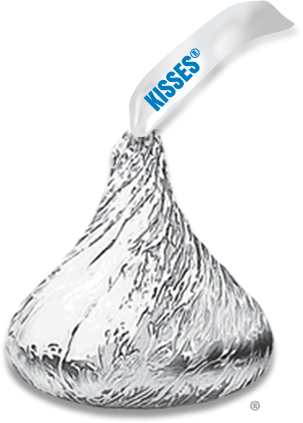 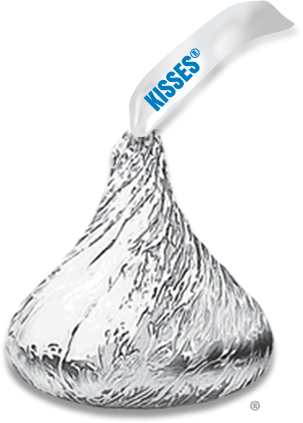 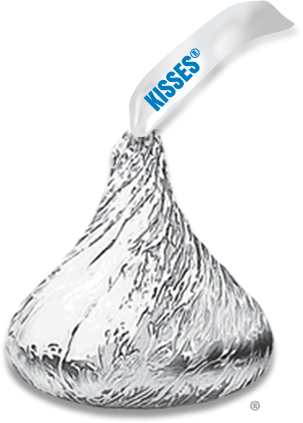 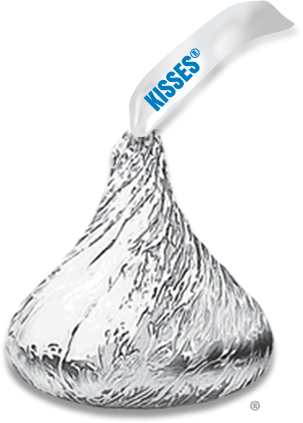 Eat the Hershey Kiss NOWor save it for LATER
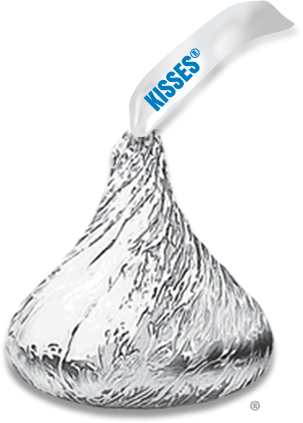 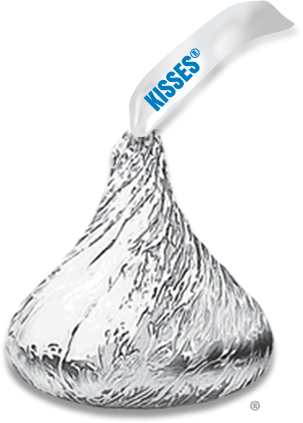 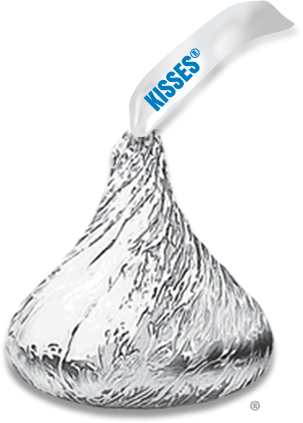 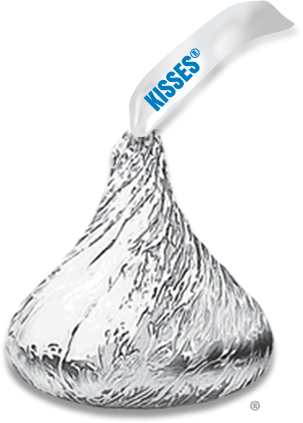 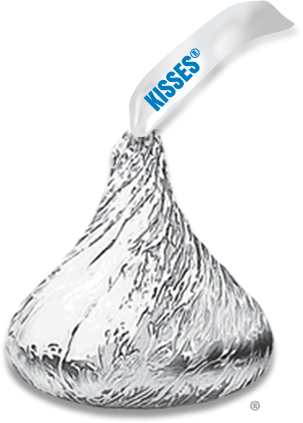 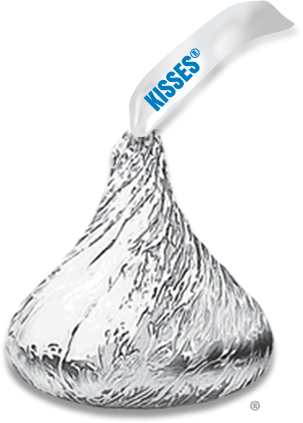 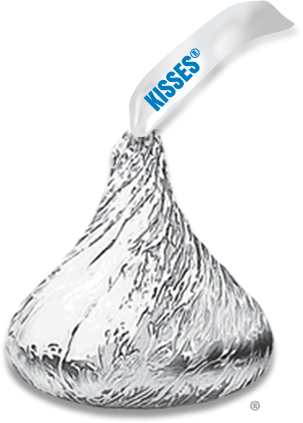 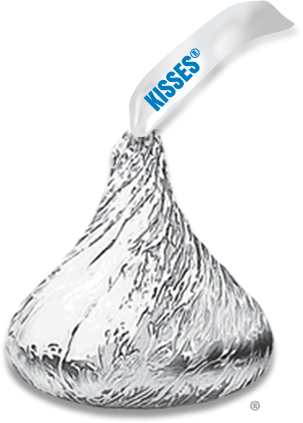 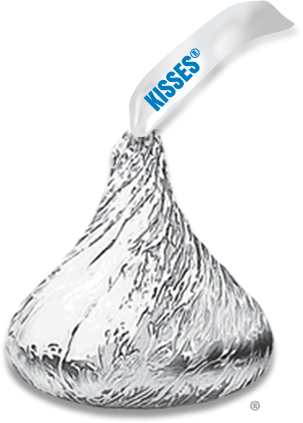 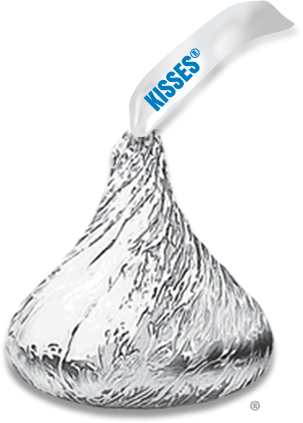 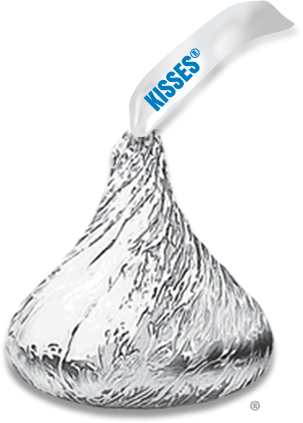 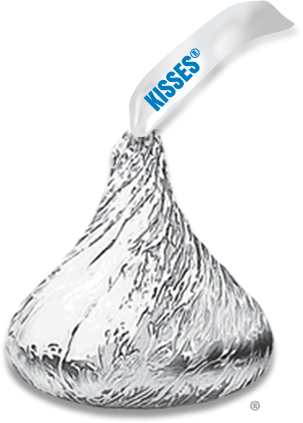 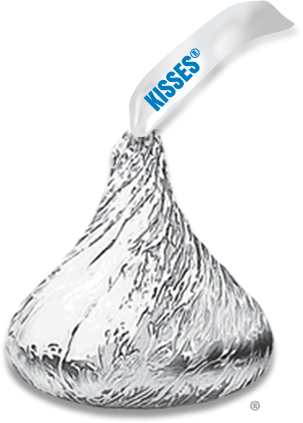 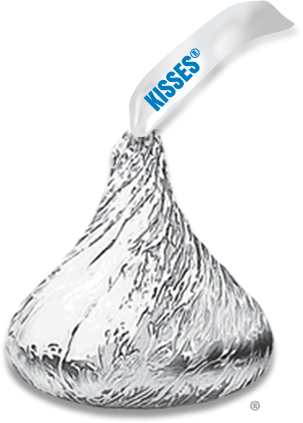 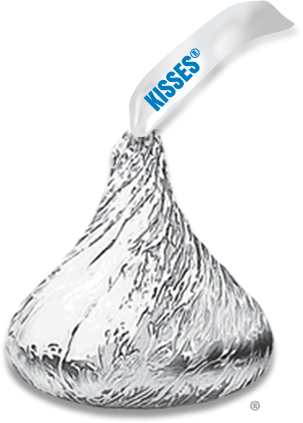 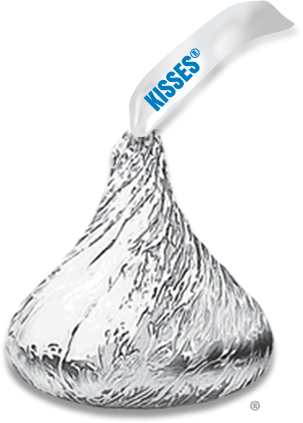 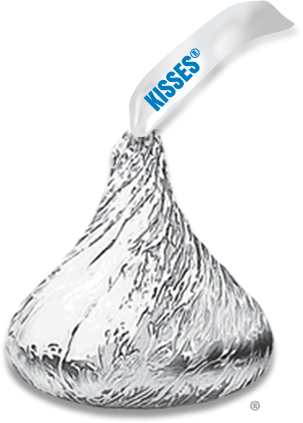 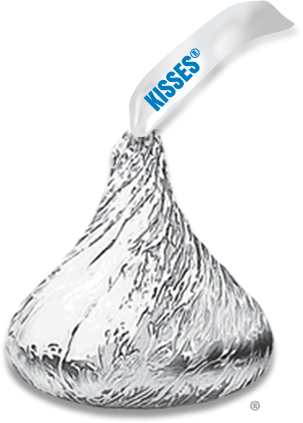 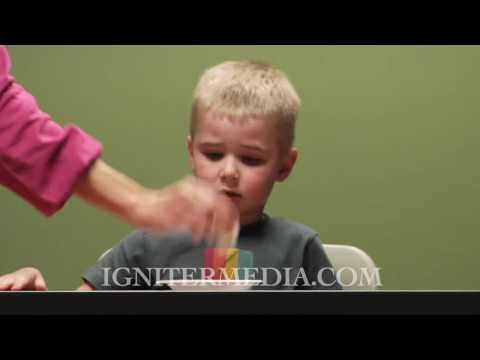 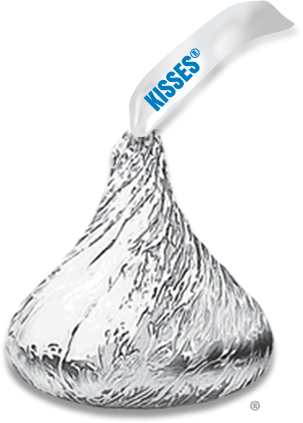 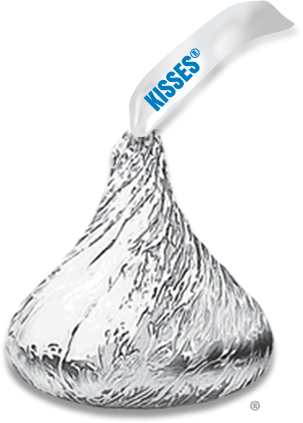 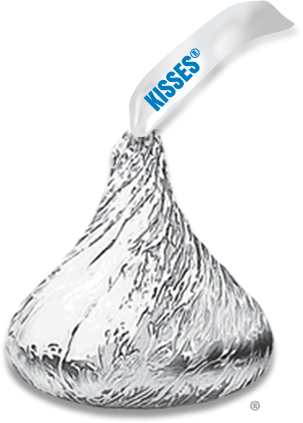 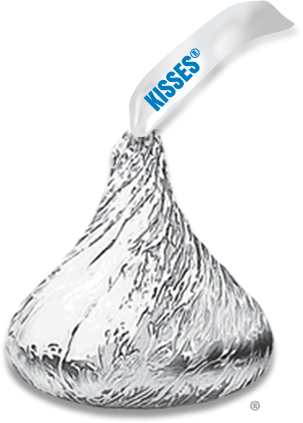 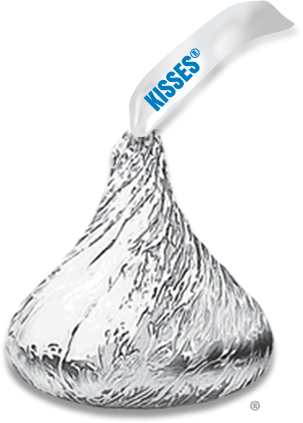 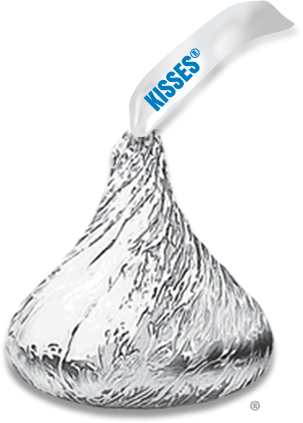 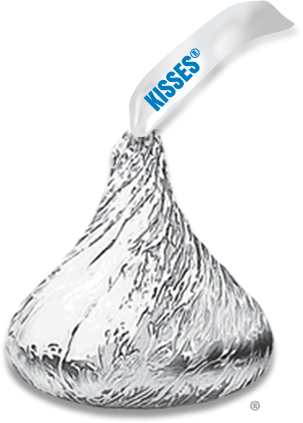 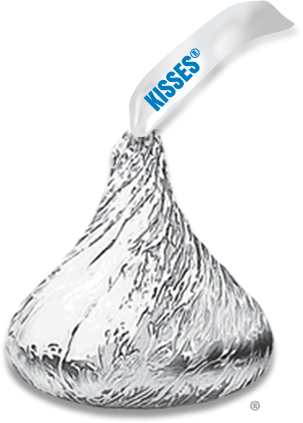 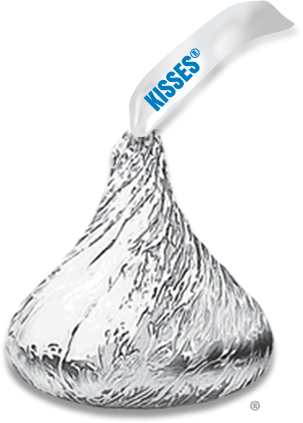 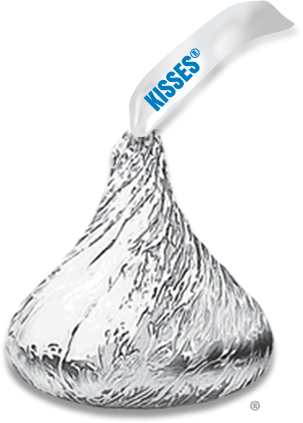 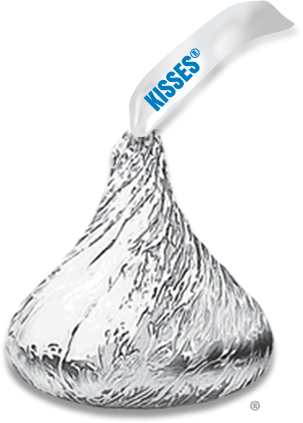 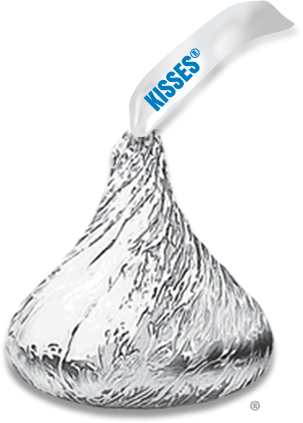 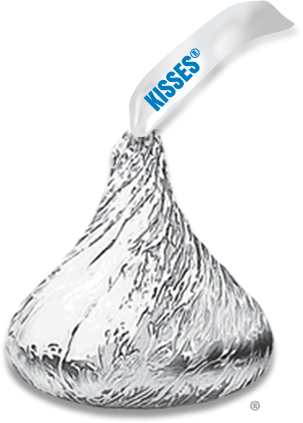 Marshmallow Test https://youtu.be/QX_oy9614HQ
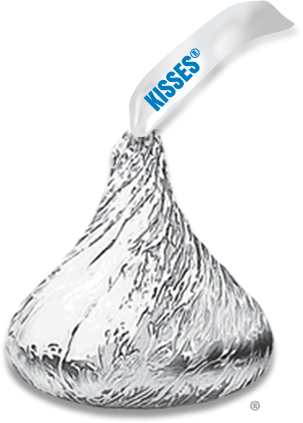 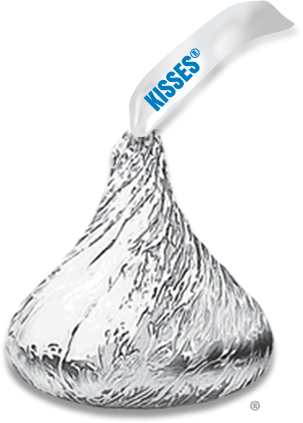 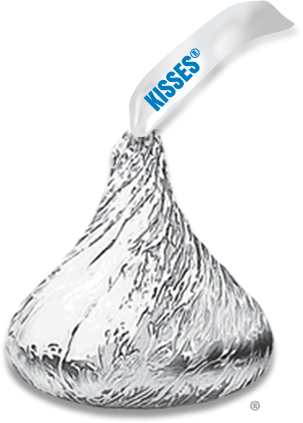 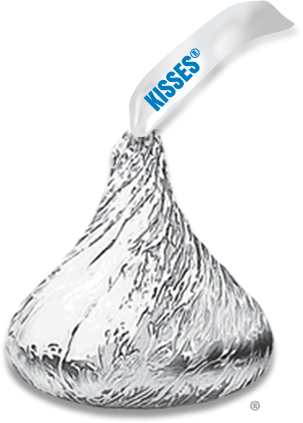